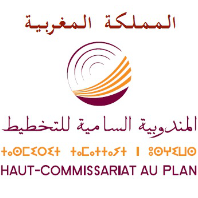 Moroccan Experience in Collecting Data on Technology-Facilitated Violence Against Women (TF VAW)
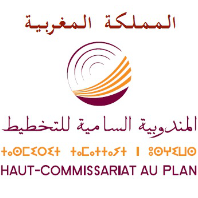 Plan :
I. TF VAW data sources in Morocco
II- Collecting TF VAW Data: The 2019 VAW Survey Approach
III- Main TF VAW results
IV- Evaluation of the Moroccan approach
V- Challenges and recommandations
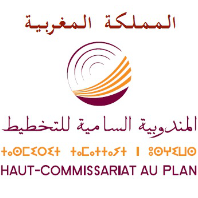 I- TF VAW data sources in Morocco
The 2019 VAW prevalence survey conducted by The HCP in partnership with UN Women;
Administrative records from departments dealing with women subjected to violence (Tribunals, Health, Youth, and Women's departments, General Directorate of National Security and the High Command of the Royal Gendarmerie, ONG s…);
Administrative data on online reporting of violence against women (DGSN Helpline 19, "Koulouna-Maak " Platform, Email address plaintes@pmp.ma ….)
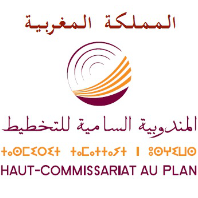 II- Collecting TF VAW data: The 2019 VAW survey approach
Objectives of the 2019 VAW survey: Measuring TF VAW is one of the main objectives
Measuring the prevalence of violence against women by context of living and by form of VAW;

Understanding the individual, relational, community and societal factors behind VAW;

Estimating the social cost to victims and their households (effects on physical and mental health, school drop-out or failure, etc.);

Estimating the economic cost to victims, households and society;

Understanding public perceptions regarding social norms and values associated with violent behaviors,  regarding the causes of VAW, knowledge and evaluation of laws and measures relating to VAW ,etc.).

Measuring TF VAW.
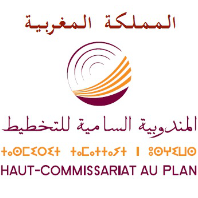 II- Collecting TF VAW data: The 2019 VAW survey approach
Questionnaire of the 2019 VAW survey: A dedicated module for TF VAW
Household questionnaire: household composition, housing situation, personal characteristics of each member of the household (age, sex, economic activity status, educational attainment and literacy…).

Individuel questionnaire: designed for reference women in the household and allows to capture:
Personal characteristics of the reference women (childhood  background, age at first marriage,  substance abuse, disability, experiencing childhood violence in the family of origin ...);
 Personal characteristics of intimate partner(childhood  background, substance abuse, experiencing childhood violence in the family of origin....);
 5 modules for experiences of violence perpetrated by the intimate partner or by persons other than intimate partners (a family member, at work, in the place of learning or schooling, in public places);
 Electronic violence;
 Childhood violence (before the age of 15);
 Perceptions of violence.
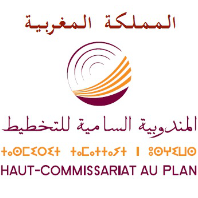 II- Collecting TF VAW data: The 2019 VAW survey approach
Concept of TF VAW
Any act of violence that is committed, facilitated or aggravated by the use of ICTs, e.g. like cell phones and smartphones, the Internet, social media platforms or e-mail, text messaging and other related technologies, and which targets a woman because she is a woman or specifically affects women
Cyber-violence takes many forms, including sexting,  happy slapping,  flaming, outing , ostracism, denigration and identity theft…
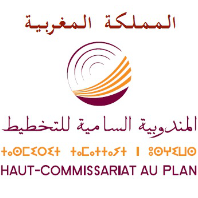 II- Collecting TF VAW data: The 2019 VAW survey approach
Target population
Women aged 15 to 74 who used ICTs (Mobile phone,  computer,  tablet, landline phone)

Women are selected from a total of 12 000 ordinary households at the rate of one woman per household

The sample of 120000 households are representative of all social strata covering  all regions of the country and both urban and rural areas
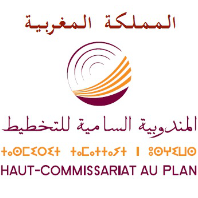 II- Collecting TF VAW data: The 2019 VAW survey approach
Time frame
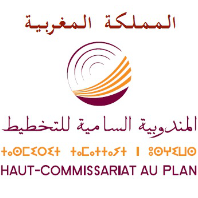 II- Collecting TF VAW data: The 2019 VAW survey approach
Acts of violence listed in the TF VAW module
Any woman who answers "yes" to at least one of the following acts of violence is considered as a victim of TF VAW:

Since the age of 15 and during the last 12 months

Has anyone sent you messages, e-mails, or called you repeatedly to harass you? 
Has anyone sent you messages or emails or called you repeatedly to make you feel afraid or threatened? 
Has anyone followed and commented on you inappropriately on social media? 
Has anyone published or threatened to publish your intimate photos on your phone or on social media? 
Has anyone sent you any private sexual messages (photos, invitations, comments, etc.)?
Has anyone hacked your account / used your name or someone else's (on social media) to obtain personal information or to harm you?
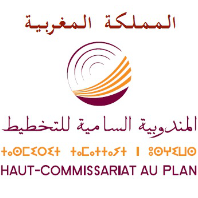 II- Collecting TF VAW data: The 2019 VAW survey approach
Perpetrators of TF VAW
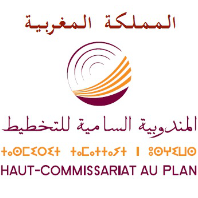 II- Collecting TF VAW data: The 2019 VAW survey approach
Frequency of TF VAW (since the age of 15 and during the last 12 months)
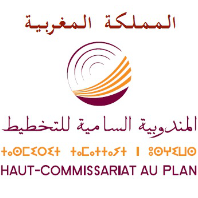 III- Main TF VAW results
Prevalence of  TF VAW
Almost 14% of women aged 15 to 74 are subject to TF VAW in Morocco representing a total of 1.5 million victims.
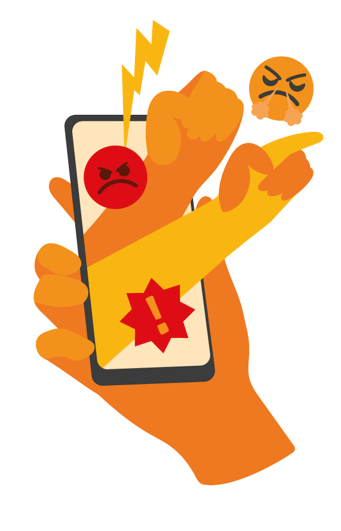 Source : VAW 2019
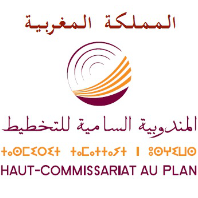 III- Main TF VAW results
Prevalence of  TF VAW , in the past 12 months, by women's characteristics
Women are more vulnerable to TF VAW than men (14% versus 10% );
TF VAW mostly affects younger women (24%), single women (30%), women with higher educational levels (25%), students (36%).
Source : VAW 2019
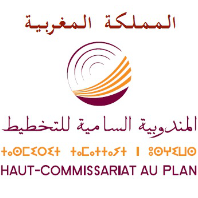 III- Main TF VAW results
Prevalence of  TF VAW, in the past 12 months, by acts
Among women victims of TF VAW, 87% report being subjected to recurrent disturbing calls.
Source : VAW 2019
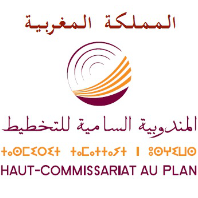 III- Main TF VAW results
Prevalence of  TF VAW, in the past 12 months, by perpetrators
Electronic violence is mainly perpetrated by men (86%), and more particularly by unknown men (73%);
The perpetrators are also women (8.3%), most of them are unknown (5%).
Source : VAW 2019
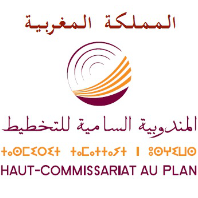 IV- Evaluation of the Moroccan approach
Strengths
Limitations
Dedicated module for TF VAW;

 Linking TF VAW to other Forms of Violence;

 Detailed disaggregated data: sex, dis-ability, and other individual and environmental  characteristics of women;

Availability of supporting information on the perpetrators of violence and the incidence of this form of violence;

The high quality of data dissemination (visualization, computer graphics, etc.).
Lack of informations on the consequences and impact of TF VAW on victims;

Maximizing data potential: Under-use of collected data (modeling, impact studies, ….).
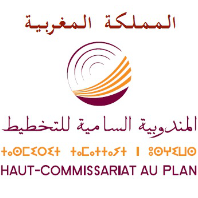 V- Challenges and recommendations
Challenges
Recommendations
Underreporting and Stigma
Standardized  concept of TF VAW to ensure comparability ;
Defining target population: (women using or having used ICTs) for accurate and comparable  data;
Is TF VAW a form or context of violence?
Complexity to divide TF VAW into different forms of violence (psychological, sexual...), as in other contexts or into different digital tools ;
Balancing detail and survey complexity: Striking a balance between capturing detailed information and avoiding survey complexity;
Ensuring Regularity.
Promote diverse data sources;
Capacity-Building  for actors engaged in combating violence against women (NSOs, CSOs,  local operators, etc.);
Raising awareness in families and schools  about the risks associated with technology-facilitated violence;
Adopting multidisciplinary approach by engaging psychologists, social workers, legal experts, and tech experts for better understanding and handling of digital aspects;
Enhance partnerships to monitor, evaluate   this phenomenon.
Thank you for your attention !